Session Title
Presenter Name(s), Institution(s)
Session Date
Time
Introduction
State the purpose of your presentation/discussion.
CoHEsion Summit
2
This
Is
Your
Table
Of
Contents
Or
Agenda
Agenda
CoHEsion Summit
3
Topic One
Use title slides as dividers between topics or sections in your presentation
Topic One
Insert details on this topic
Add supporting information and examples
Relate the topic to your learners
CoHEsion Summit
5
Sample Text Slide
Here you have a list of items
And some text
But remember not to overload your slides with content

Your audience will listen to you or read the content, but won’t do both.
CoHEsion Summit
6
Highlight a Quote for Inspiration
“Quotations are commonly featured as a means of inspiration and to invoke philosophical thoughts from the reader.”
CoHEsion Summit
7
Show a Screenshot for Reference
Use a screenshot of the software solution to explain product features and benefits.
CoHEsion Summit
8
Demonstrate your Process or Approach
Why are the process steps, and why is the process important and/or influential to attendees?
CoHEsion Summit
9
Big concept with visual aid.
A picture is worth a thousand words.
CoHEsion Summit
10
Summary
Summarize the key points you want your learners to remember
Point 1
Point 2
Etc.
CoHEsion Summit
11
Questions?
Leave a few minutes for questions and answers at the end of the session.
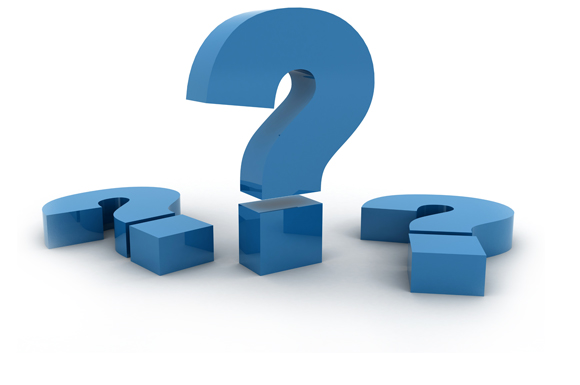 CoHEsion Summit
12
Thank You!
Presenter Name
E-mail Address
CoHEsion Summit
13